Procedimentos para apresentação e normalização de trabalhos acadêmicos: Citações em documentos (NBR 10520:2002)
UNIVERSIDADE FEDERAL DE SANTA CATARINA. Biblioteca Universitária . Programa de Capacitação.
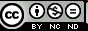 Setembro de 2014
Citação  (NBR 10520/2002)
2
NBR 10520/2002
Especifica as características exigíveis para citação em documentos.


Menção, no texto, de uma informação extraída de outra fonte.
DEFINIÇÃO
(ASSOCIAÇÃO BRASILEIRA DE NORMAS TÉCNICAS, 2002)
Coleção ABNT
3
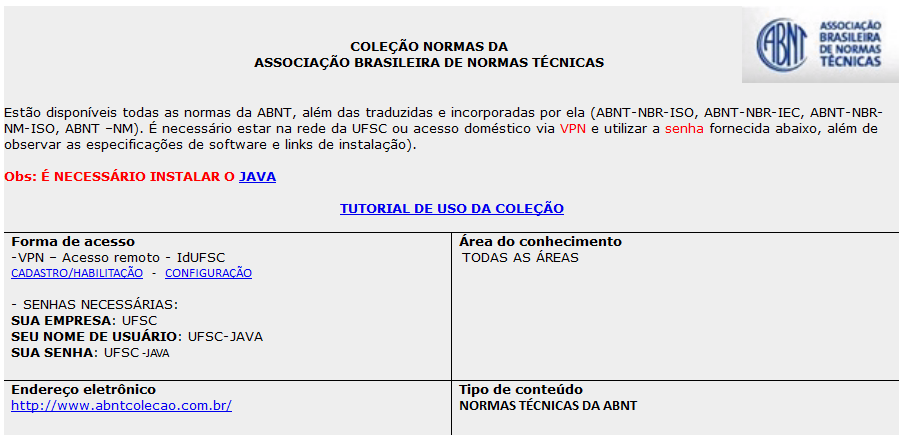 Normas da ABNT no site da BU, ou clique AQUI. 
Para acessar as normas da ABNT em uma rede web que não a da UFSC, será preciso configurar uma VPN no computador a ser utilizado. Passo-a-passo no site da SETIC, ou clique AQUI.
Por que utilizar citações?
4
dar fundamentação teórica ao trabalho científico;

posicionar o trabalho em relação as outras pesquisas já desenvolvidas;

 fornecer exemplos de pontos de vista semelhantes ou não sobre o tema pesquisado.
Regras gerais: formas de citação
5
citação direta;
citação indireta;
citação de citação.
Regras gerais: citação direta
6
É a transcrição/cópia de um parágrafo, frase ou uma expressão, usando as mesmas palavras do autor do trabalho, seguidas da indicação da fonte consultada.
Regras gerais: citação direta
7
Citações curtas, com até três linhas: devem ser inseridas no texto entre “aspas duplas” seguida do sobrenome do autor e número de página entre parênteses. 
Exemplos:
Lopes e Batista (2000, p. 32) confirmam os argumentos anteriores ao declararem que “[…] a mudança de rumo das atividades realizadas é preocupante.”

Muitos estudantes e professores pensam que estão fazendo pesquisa quando na verdade estão apenas “[...] fazendo um relatório com algumas notas de rodapé.” (MCGREGOR, 1999, p. 1).
Regras gerais: citação direta
8
No caso de trechos citados que possuem aspas duplas em algumas de suas palavras, estas mudarão para aspas simples na transcrição. No exemplo abaixo, a palavra legislador possuía aspas duplas no original.

Exemplo:
Carvalho (2010, p. 37) explica que “dentro de uma acepção ampla do vocábulo ‘legislador’ havemos de inserir as manifestações singulares e plurais emanadas do Poder Judiciário, [...]”.
Regras gerais: citação direta
9
Citações com mais de três linhas  devem ser destacadas com um recuo de 4 cm, com fonte  menor do  que a utilizada no  texto,  sem aspas e com  espacejamento  simples (ASSOCIAÇÃO BRASILEIRA DE NORMAS TÉCNICAS, 2002, p. 2).
Exemplo:
O comportamento dos cientistas muda a medida que ele avançam em seu projeto de pesquisa e que certos padrões de   comportamento estão associados e são afetados pelos diversos estágios da pesquisa. De modo direto ou indireto o  comportamento ‘é afetado pela tarefa’ desempenhada nos estágios de pesquisa, pela informação procurada [...] e, pela habilidade do pesquisador em perceber a relevância da informação para o tópico ou questão da pesquisa (SILVA et al. 1998, p. 34).
Margem
4cm
Regras gerais: citação indireta
10
é a transcrição das ideias de um autor usando  as próprias palavras;

 não se utilizam aspas nas citações indiretas e o número de página é opcional.
Dicas para a citação indireta
11
leia e releia o texto original até que seja capaz de  reescrevê-lo com suas próprias palavras;
 não use aspas nas citações indiretas/paráfrases;
como em qualquer citação, é obrigatório registrar a autoria da ideia, ou seja, indicar a fonte consultada o mais próximo possível do trecho citado;
o leitor deve compreender claramente a diferença entre as ideias do autor do trabalho das ideias citadas de outra fonte.
Regras gerais: citação indireta
12
Exemplos:
Toda ciência utiliza inúmeras técnicas na obtenção de seus propósitos, quaisquer que sejam os métodos ou procedimentos empregados (MARCONI; LAKATOS, 2007). 

Davenport e Prusak (1998) destacam que um dos fatores de sucesso pode depender de saber a diferença entre dado, informação e conhecimento.
Regras gerais: citação de citação
13
“Citação direta ou indireta de um texto o qual não se teve acesso ao original.” 
(ASSOCIAÇÃO BRASILEIRA DE NORMAS TÉCNICAS, 2002, p. 1).
Regras gerais: citação de citação
14
Leedy (1988 apud RICHARDSON, 1991, p. 417) compartilha deste ponto de vista ao afirmar “os estudantes estão enganados quando acreditam que eles estão fazendo pesquisa, quando de fato eles estão apenas transferindo informação factual [...]”.

Nas referências: Deve-se fazer somente a referência do documento consultado. 
 
RICHARDSON, Jean. Even high school students can do real  research.  Catholic Library world,  p. 414-418, may/jun. 1991.
Regras gerais: citação de documento traduzido
15
O autor pode, se desejar, traduzir textos de outras línguas e utilizar essas traduções como citação. Nesses casos, é preciso incluir a expressão “tradução nossa” entre parênteses na chamada da citação.
No texto:
“A ansiedade de biblioteca é caracterizada como um sentimento negativo, uma incerteza que causa uma desordem mental nos estudantes, quando estes usam a biblioteca, desconhecendo a organização de seus recursos” (MELLON, 1986, p. 163, tradução nossa).

Na lista de referências:
MELLON, Constance A. Library anxiety: a grounded theory and its development. College & Research Libraries, [S.l.], v. 47, p. 161-165, mar. 1986.
Regras gerais: citações de falas
16
Os dados obtidos por informação verbal (palestras, entrevistas, debates, aulas,  etc.) devem  ser  mencionados no texto seguidos da expressão “informação verbal” entre parênteses. Os dados disponíveis sobre a fonte devem ser  mencionados apenas em notas de rodapé.                         
No texto:
A nova revisão da AACR2, em folhas soltas, estará disponível para venda em setembro deste ano (informação verbal) 1 .

No rodapé:
 1 Notícia fornecida pela Prof.ª Maria Teresa Reis Mendes na aula final da disciplina Catalogação, na Escola de Biblioteconomia da Universidade  do Rio de Janeiro, em agosto de 2004.
Regras gerais: supressões, destaques...
17
Ênfase ou destaque em algumas palavras: utilizam-se grifo, itálico ou sublinado. Adota-se apenas um padrão.
Os colchetes são usados para indicar interrupções ou supressões do texto [...], acréscimos ou comentários    [  ], dúvida [?] ou ainda expanto [!].  

Exemplo:
Assim como a psicanálise empresta seus conceitos [para auxiliar] a biblioteconomia a desvendar  caminhos que a levarão ao entendimento da dinâmica [...], produzir mudanças benéficas [?]  instrumentalizando seus profissionais na tarefa impossível [!] de educar, de formar sujeitos capazes de se auto suprirem de saber. (MENDES; CRUZ; CURTY, 2005, p. 18, grifo nosso).
Caso as palavras “sujeitos capazes” possuíssem negrito no original, 
seria necessário escrever “grifo do autor” ao final da citação.
Sistema de chamada
18
É  forma como as citações são indicadas no texto. Existem dois padrões oficiais:

Numérico e Autor-data.

É obrigatório optar por um sistema e utilizá-lo consistentemente do início ao fim do trabalho.

O Sistema de Bibliotecas da UFSC recomenda o sistema autor-data. Os exemplos das páginas anteriores foram elaborados neste padrão.
Sistema numérico
19
As citações devem possuir uma numeração única, consecutiva e aparecer ao final do texto citado, como um expoente. Ou então, entre parênteses e alinhadas ao texto. 
Exemplos:
“As fontes do direito positivo são os materiais, vale dizer, os acontecimentos que se dão no plano uno e múltiplo da facticidade social, [...].”1 

“As fontes do direito positivo são as materiais, vale dizer, os acontecimentos que se dão no plano uno e múltiplo da facticidade social, [...].” (1)

O sistema numérico não deve ser utilizado quando há notas de rodapé.
Sistema autor-data
20
Indica-se a fonte pelo sobrenome do autor, ou pelo nome  da instituição responsável ou ainda pelo título, seguidos da data de  publicação do documento, separados por vírgula e entre  parênteses (citação indireta). Para as citações diretas, inclui-se a indicação de página. 
				
Exemplos:
Citação direta: “fazendo um relatório com algumas notas de rodapé.” (MCGREGOR, 1999, p. 1).

Citação indireta: Neste texto, o papel do bibliotecário ganha importância como educador (DUDZIAK; GABRIEL; VILLELA, 2000).
Sistema autor-data
21
Quando houver coincidência nos sobrenomes e datas, colocam-se os prenomes por extenso. 
Exemplos:
(BARBOSA, C., 1958)  (BARBOSA, O., 1958) 
(BARBOSA, Cássio, 1965) (BARBOSA, Celso, 1965)

As citações de um mesmo autor, publicados num mesmo ano, são distinguidas pelo acréscimo de letras minúsculas, após a data e sem espacejamento. 
Exemplos:
De acordo com Reeside (1927a)
(REESIDE, 1927b)
Sistema autor-data
22
citações indiretas de diversos documentos da mesma autoria, publicados em anos diferentes podem ser mencionados simultaneamente com as suas datas separadas por vírgula.
Exemplo: (DREYFUSS, 1989, 1991, 1995)
 
 citações indiretas de diversos documentos de vários autores, mencionados simultaneamente, devem ser separadas por ponto-e-vírgula em ordem alfabética. 
Exemplo: Ela polariza e encaminha, sob a forma de “demanda coletiva”, as necessidades de todos (FONSECA, 1997; PAIVA, 1997; SILVA, 1997).
(ASSOCIAÇÃO BRASILEIRA DE NORMAS TÉCNICAS, 2002,  p.3)
Sistema autor-data
23
Um autor: Segundo Moraes (1993)
Dois autores: Segundo Moraes e Souza (1997)
Três autores: Dudziak, Gabriel e Villela (2000)
Mais de três autores:  Belkin et al. (1982, p. 76)
Entrada pelo título: O desenvolvimento... (1998)
Entidade: Comissão das Comunidades Europeias (2002)
Um autor: (MORAES, 1993, p. 1).
Dois autores: (MORAES; SOUZA, 1997)
Três autores: (DUDZIAK; GABRIEL; VILLELA, 2000)
Mais de três autores: (BELKIN et al., 1982, p. 76)
Entrada pelo título: (O DESENVOLVIMENTO..., 1998)
Entidade: (COMISSÃO DAS COMUNIDADES  EUROPÉIAS, 2002).
Notas de rodapé
24
São “indicações, observações ou aditamentos ao texto feitos pelo autor, tradutor ou editor, podendo também aparecer na margem esquerda ou direita da mancha gráfica” 


As notas de rodapé são classificadas como notas de referência ou notas explicativas. Em ambos os casos, a numeração deve ser única e consecutiva para cada capítulo ou parte, sempre em algarismos arábicos.
As notas de referência são utilizadas para registrar a fonte citada. Essas notas  podem ser abreviadas pelo uso das expressões latinas porém, a primeira citação de uma obra em nota de rodapé, deve ter a referência completa.
As notas explicativas trazem comentários que não entraram no texto principal.
(ASSOCIAÇÃO BRASILEIRA DE NORMAS TÉCNICAS, 2002,  p.2).
Notas de rodapé
25
Exemplo de nota explicativa – retirada de Nunes (2011, p. 35):
Nosso objetivo então será o de encontrar, se houver, diferenças entre as modalidades declarativas e interrogativas totais 8 em dois falares catarinenses. 
_________
8 Perguntas cujas respostas seriam sim ou não.
Exemplo de nota de referência.
É importante não nos enganarmos com a ideia de que os povos indígenas não possuem história, como se fossem apenas fosseis vivos, cujos estudos podem se reduzir apenas a sua etnografia 20.
_________
20 CUNHA, Manuela Carneiro da (Org.). História do índios no Brasil.  2. ed. São Paulo: Companhia das Letras: FAPESP: Secretaria Municipal de Cultura, 2002.
Notas de rodapé: expressões latinas
26
A primeira citação aparece em sua forma completa na nota de rodapé. Já as próximas citações da obra aparecem de forma abreviada, e para evitar repetições numa mesma página, substituem-se as citações por expressões latinas. Exemplos:
Ibidem – ibid. [ na mesma obra] - Usado quando se faz várias citações seguidas,  de um mesmo documento. 
5 Silva, 1980, p.120
	           6 Ibid., p.132	
Idem – Id. [ do mesmo autor] - Obras diferentes do mesmo autor. 
5 Silva, 1980, p. 132                                                                                                                6 Id., 1992, p. 132
Opus citatum - op. cit. [obra citada] - Refere-se à obra citada anteriormente, página diferente, quando houver intercalação de outras notas.             
5 Silva, 1980, p.23
6 Pereira, 1991, p.213
7 Silva, op. cit.,  p. 93
27
27
Este documento NÃO substitui a consulta aos originais.
28
OBRIGADO!
Dúvidas e informações
E-mail: ref@bu.ufsc.br / bdados@bu.ufsc.br
Telefone: 3721-6470
Referências
29
ASSOCIAÇÃO BRASILEIRA DE NORMAS TÉCNICAS. NBR 10520: informação e documentação: citações em documentos: apresentação. Rio de janeiro, 2002.

NUNES, Vanessa Gonzaga. Análises entonacionais de sentenças declarativas e interrogativas totais nos falares florianopolitano e lageano. 2011. 178 p. Dissertação (Mestrado em Linguística)-Programa de Pós-Graduação em Linguística, Centro de Comunicação e Expressão, Universidade Federal de Santa Catarina, Florianópolis, 2011.
Equipe de produção
30
Maria Bernardete Martins Alves
Roberta Moraes de Bem
Thais Xavier Garcia 
José Paulo Speck Pereira
Como citar e referenciar?
31
ALVES, Maria Bernardete Martins; BEM, Roberta Moraes de.; GARCIA, Thais. Procedimentos para apresentação e normalização de trabalhos acadêmicos: citação (NBR 10520:2002). Florianópolis, 2014.  33 slides, color. Disponível em: <http://www.bu.ufsc.br/design/moduloIIIatualizado.pdf> . Acesso em: dd mmm. aaaa. 

No texto: De acordo com Alves et al. (2014) ou  (ALVES et al., 2014).
A obra Procedimentos para apresentação e normalização de trabalhos acadêmicos: citação (NBR 10520:2002) de Universidade Federal de Santa Catarina. Biblioteca Universitária foi licenciada com uma Licença Creative Commons - Atribuição - Uso Não Comercial - Obras Derivadas Proibidas 3.0 Não Adaptada.Com base na obra disponível em http://www.bu.ufsc.br/design/moduloIIIatualizado.pdf.
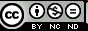